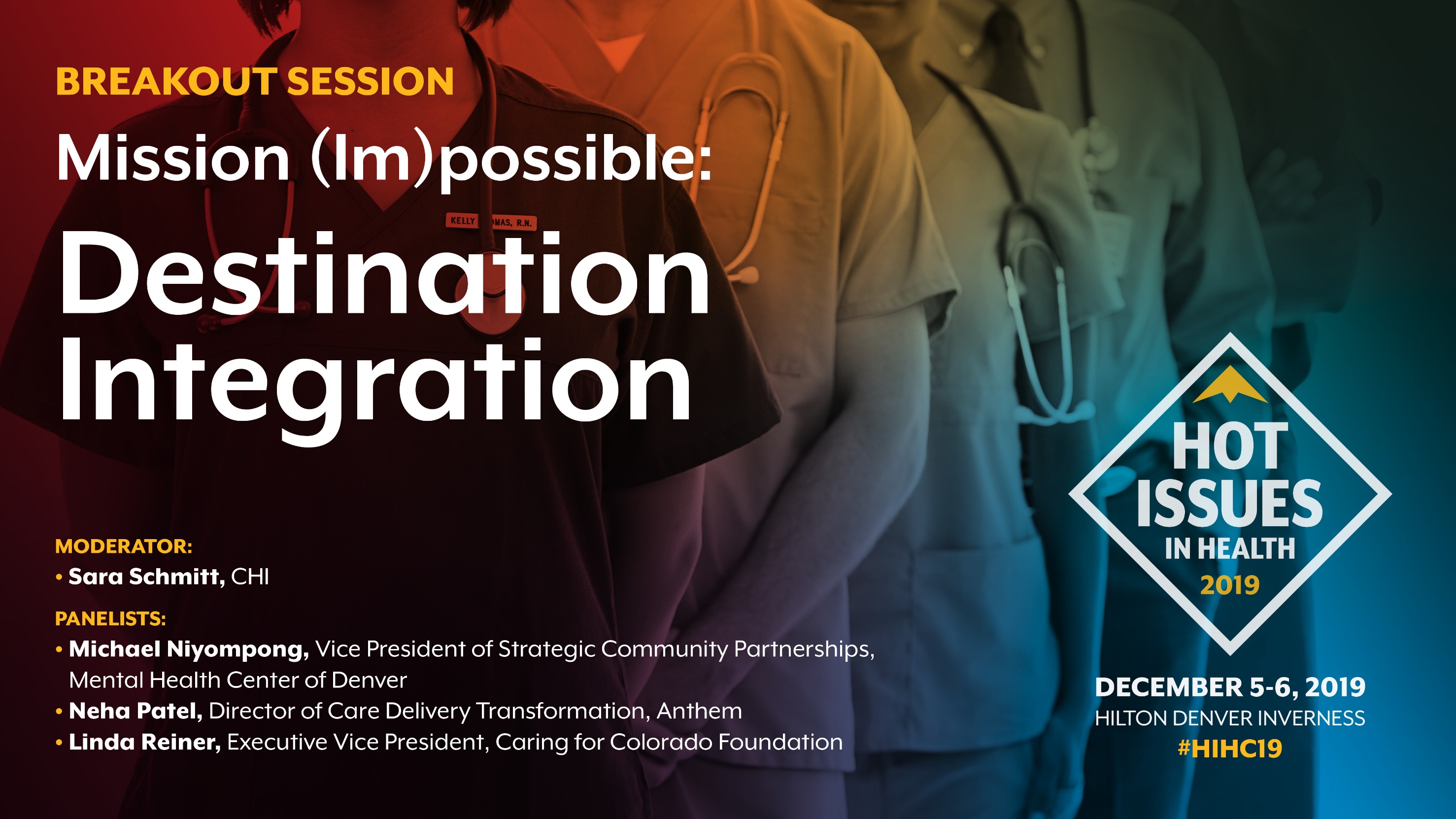 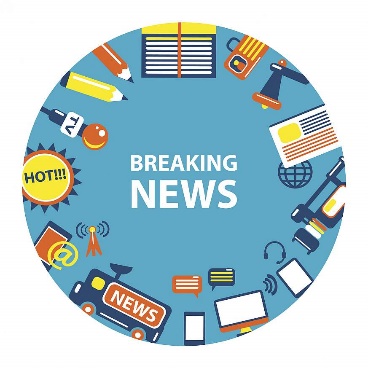 [Speaker Notes: We used to talk a lot about integration in Colorado. 

State Innovation Model – investing $65 millions dollars for integrating the delivery of behavioral health and primary care services.  

Saw a pivot at the department of health care policy and financing with the Accountable Care Collaborative 2.0 – further integrating funding and payment for behavioral health and primary care. Missing however are services like dental care. Although visits to a dental provider became a key performance indicator to which providers are held accountable, payment remains siloed for most providers. 

SIM ended in July of this year. A scan of 2019 legislation found just one bill that focused on integrating different types of care (Senate Bill 228, creating a maternal child health pilot program at CDPHE to link substance use disorder treatment and medication assisted treatment with OB/GYN care. Seems quiet on the policy front when it comes to integration? 

What happened? Let’s talk about it?]
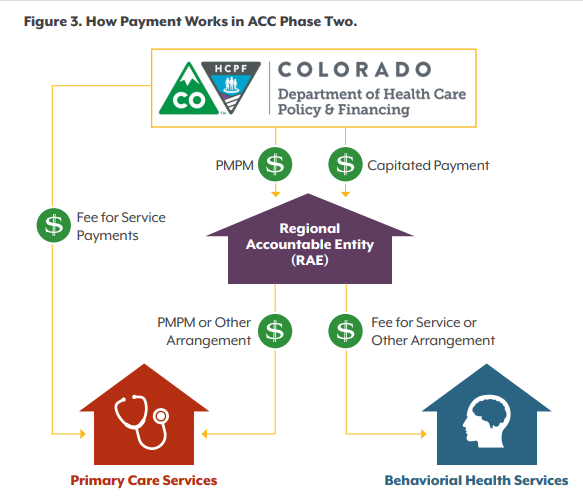 [Speaker Notes: We used to talk a lot about integration in Colorado. 

State Innovation Model – investing $65 millions dollars for integrating the delivery of behavioral health and primary care services.  

Saw a pivot at the department of health care policy and financing with the Accountable Care Collaborative 2.0 – further integrating funding and payment for behavioral health and primary care. Missing however are services like dental care. Although visits to a dental provider became a key performance indicator to which providers are held accountable, payment remains siloed for most providers. 

SIM ended in July of this year. A scan of 2019 legislation found just one bill that focused on integrating different types of care (Senate Bill 228, creating a maternal child health pilot program at CDPHE to link substance use disorder treatment and medication assisted treatment with OB/GYN care. Seems quiet on the policy front when it comes to integration? 

What happened? Let’s talk about it?]
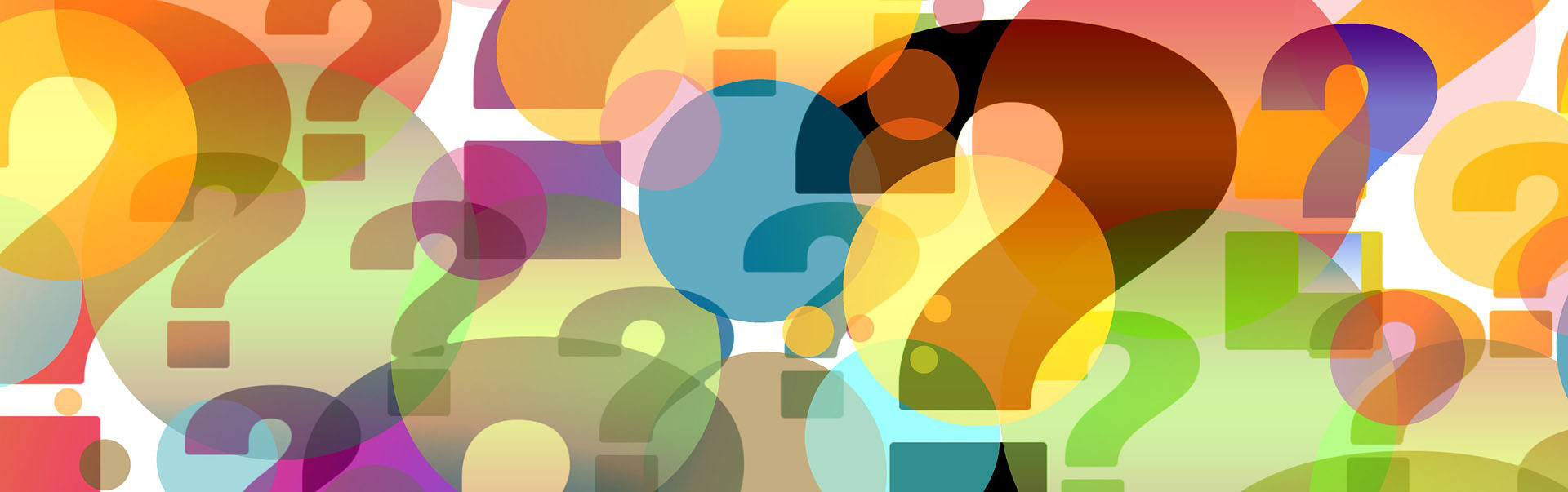 What’s Happening With Integration?
[Speaker Notes: We used to talk a lot about integration in Colorado. 

State Innovation Model – investing $65 millions dollars for integrating the delivery of behavioral health and primary care services.  

Saw a pivot at the department of health care policy and financing with the Accountable Care Collaborative 2.0 – further integrating funding and payment for behavioral health and primary care. Missing however are services like dental care. Although visits to a dental provider became a key performance indicator to which providers are held accountable, payment remains siloed for most providers. 

SIM ended in July of this year. A scan of 2019 legislation found just one bill that focused on integrating different types of care (Senate Bill 228, creating a maternal child health pilot program at CDPHE to link substance use disorder treatment and medication assisted treatment with OB/GYN care. Seems quiet on the policy front when it comes to integration? 

What happened? Let’s talk about it?]
When you think about integration, which of the following options is top of mind?  
Primary care and behavioral health
Primary care and some other type of care
Multidisciplinary care teams
Telehealth-enabled care
None of the above
Talk about why with the person next to you.
Think about the professional ‘hats’ you wear. Are you talking about integration in any of those roles? 
If you are, what is the current conversation like? 
If not, why not? 
What’s changed in the past few years?
What Goes Into Your Health
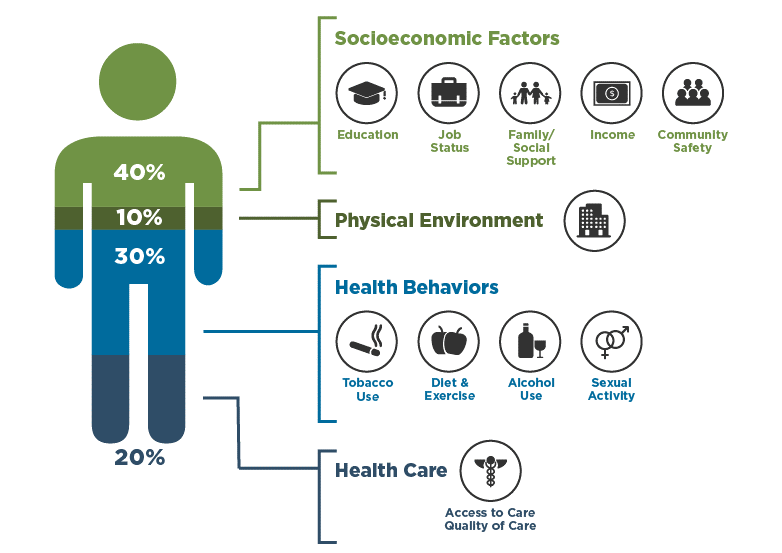 Source: Institute for Clinical Systems Improvement, Going Beyond Clinical Walls: Solving Complex Problems (October 2014). Adapted from the Bridgespan Group
[Speaker Notes: BRIAN – I STOLE THIS SLIDE FROM ASHLIE’S HIH PRESENTATION LAST YEAR, JUST FYI.]
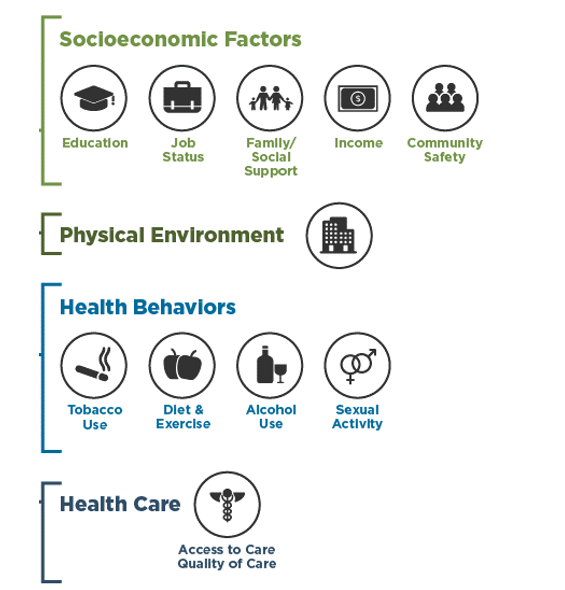 Given what we know about what impacts health, what services need to be integrated?
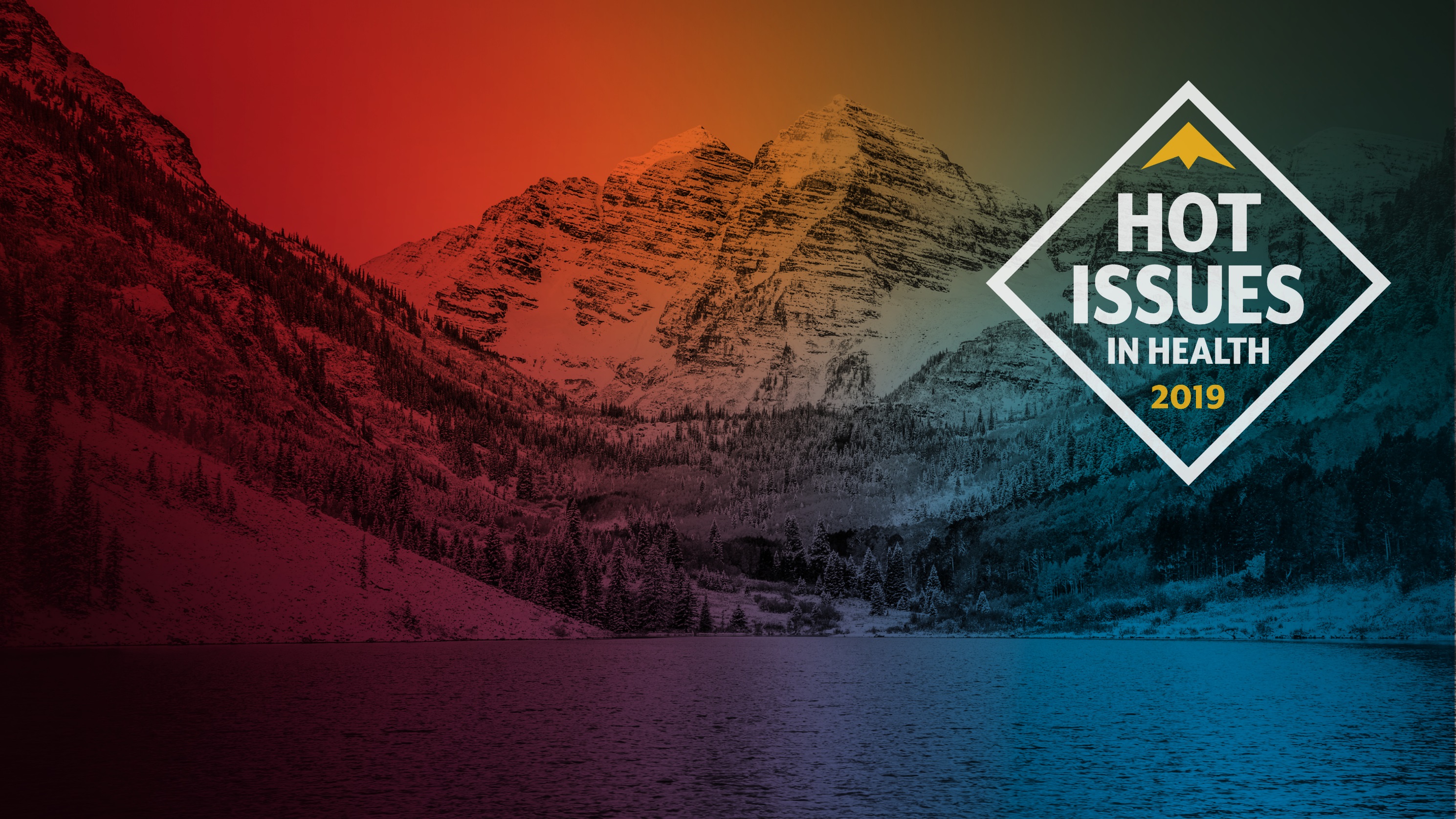 Today’s Panelists
Michael Niyompong, Vice President of Strategic Community Partnerships, Mental Health Center of Denver
Neha Patel, Director of Care Delivery Transformation, Anthem 
Linda Reiner, Executive Vice President, Caring for Colorado Foundation